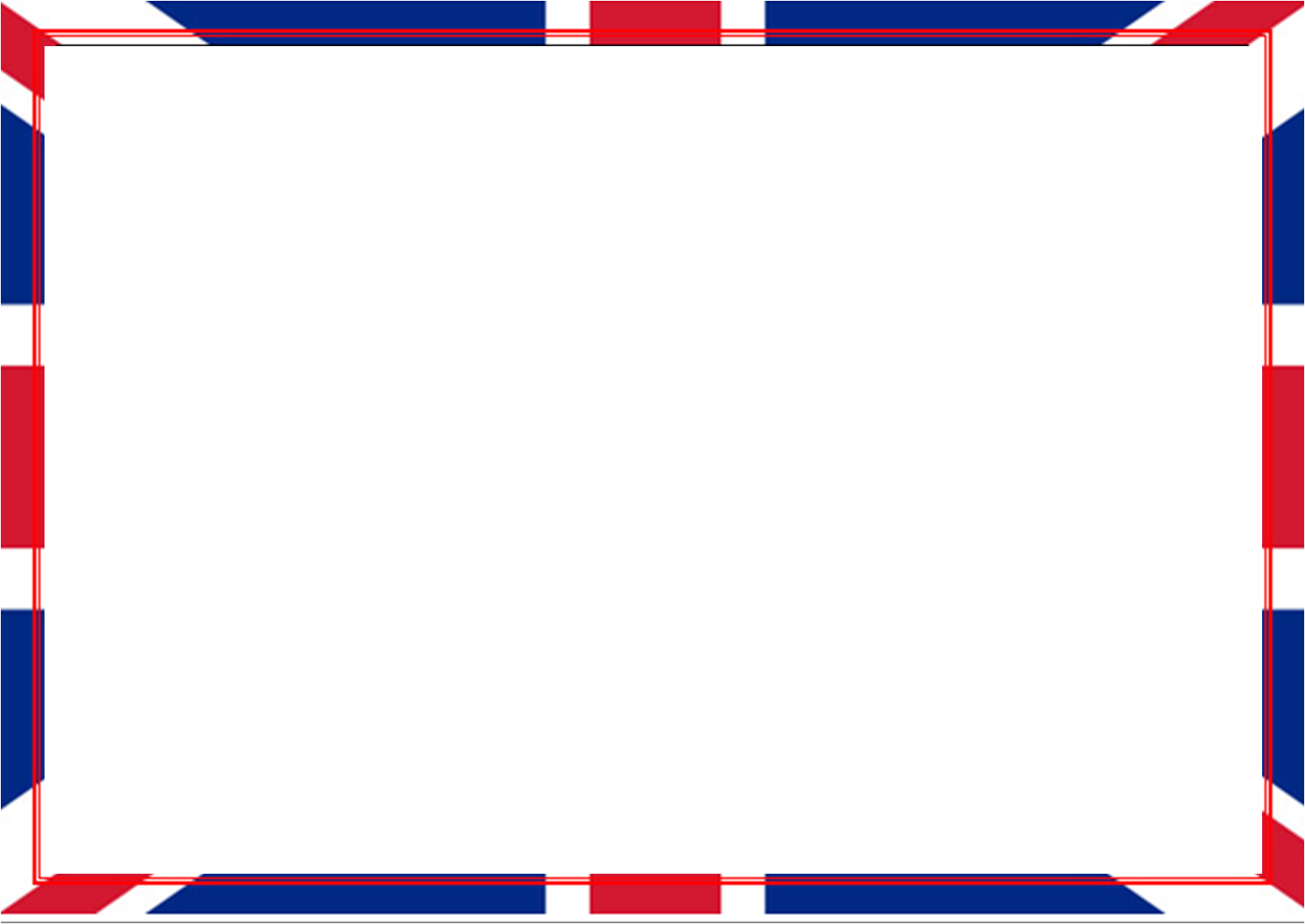 Структура ОГЭ-2022
Письменная часть 
Аудирование 1 - выбрать верный ответ
Аудирование 2 – соотнести спикера и утверждение
Аудирование 3 – заполнить инфо по интервью
Чтение – соотнести заголовки
Чтение – True/false/ not Stated
Грамматика
Лексика (словообразование)
Письмо
Устная часть 
Чтение текста
Ответы на вопросы
Монологическое высказывание по теме
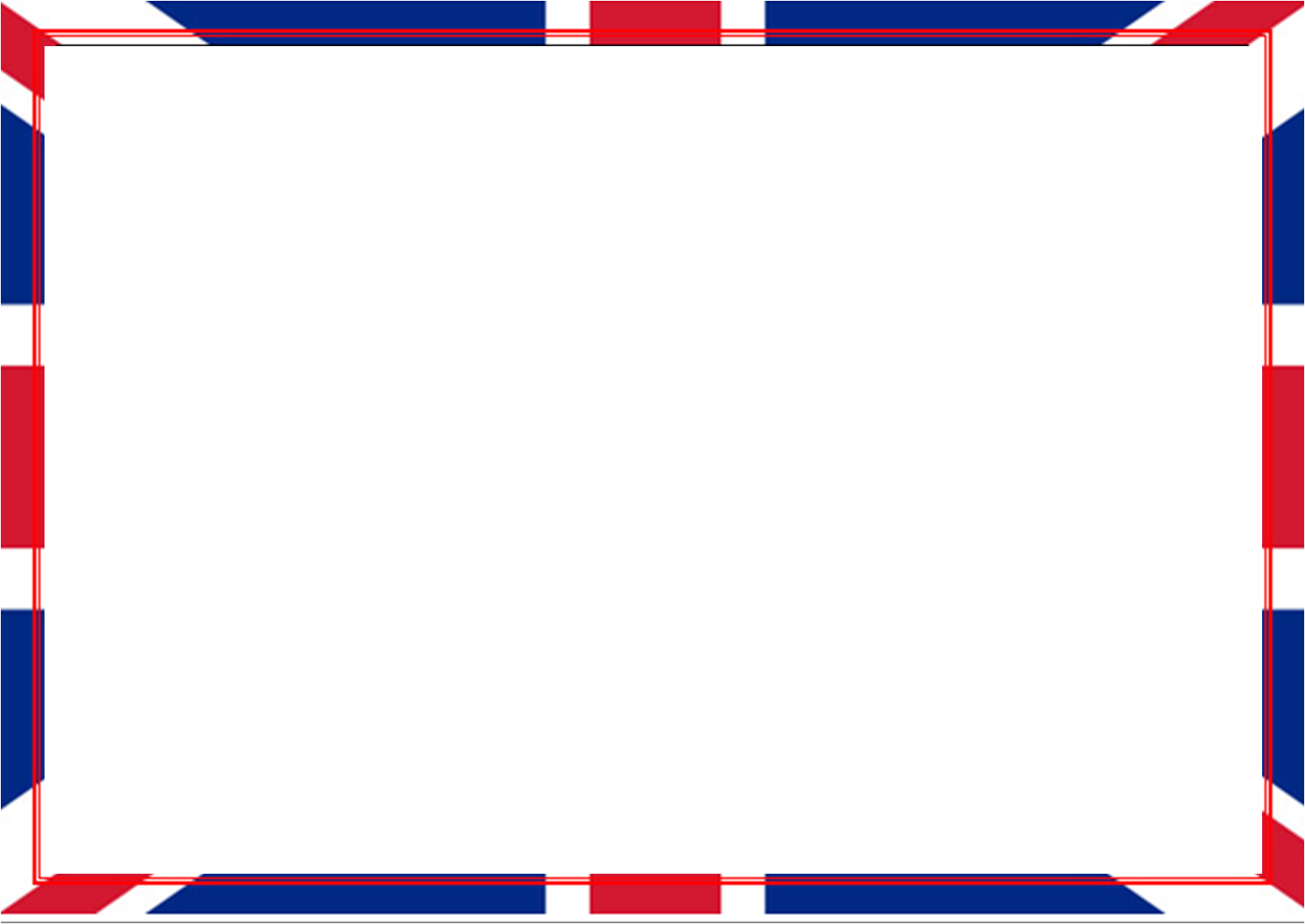 Аудирование (3)
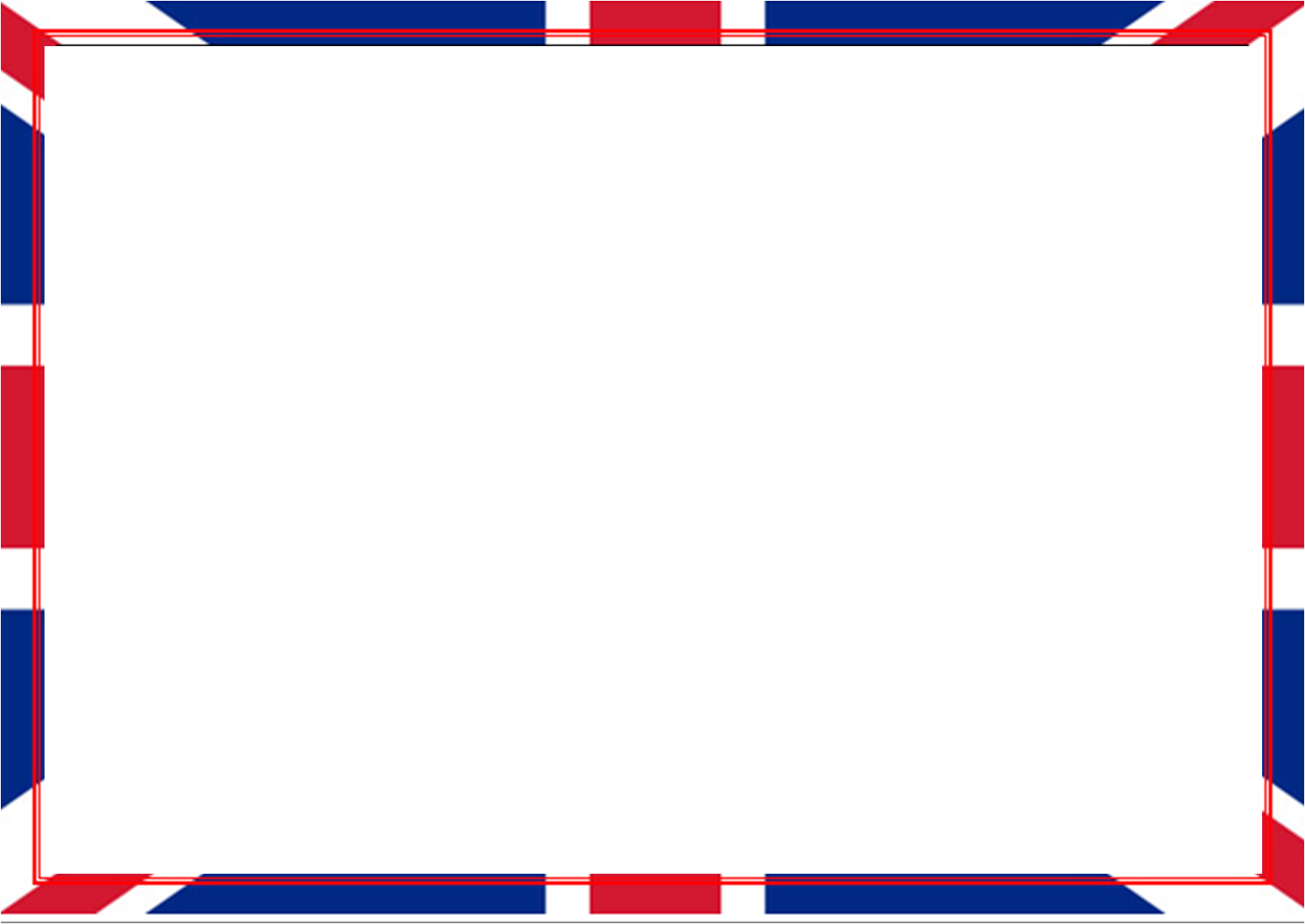 Аудирование (3)
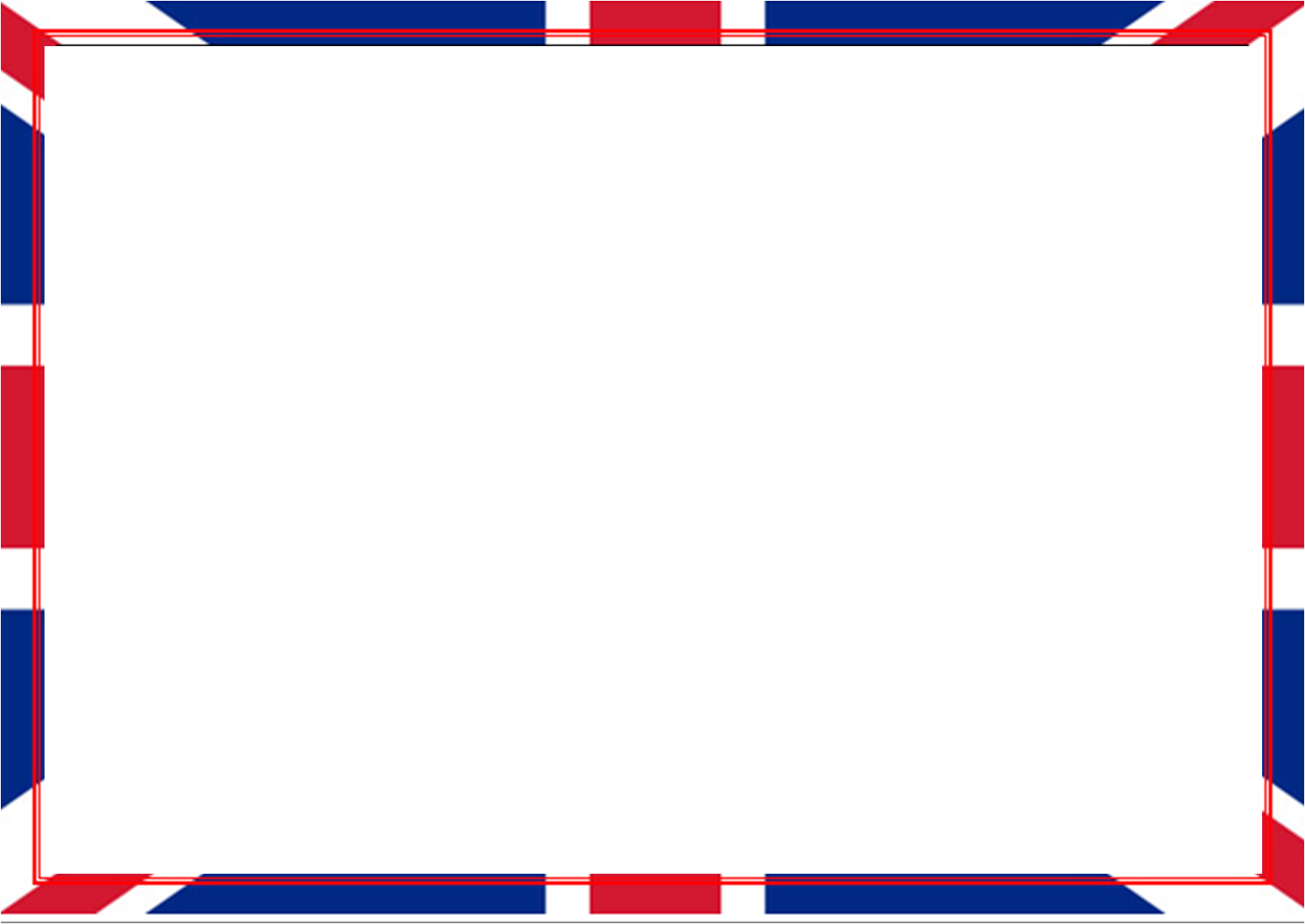 Грамматика
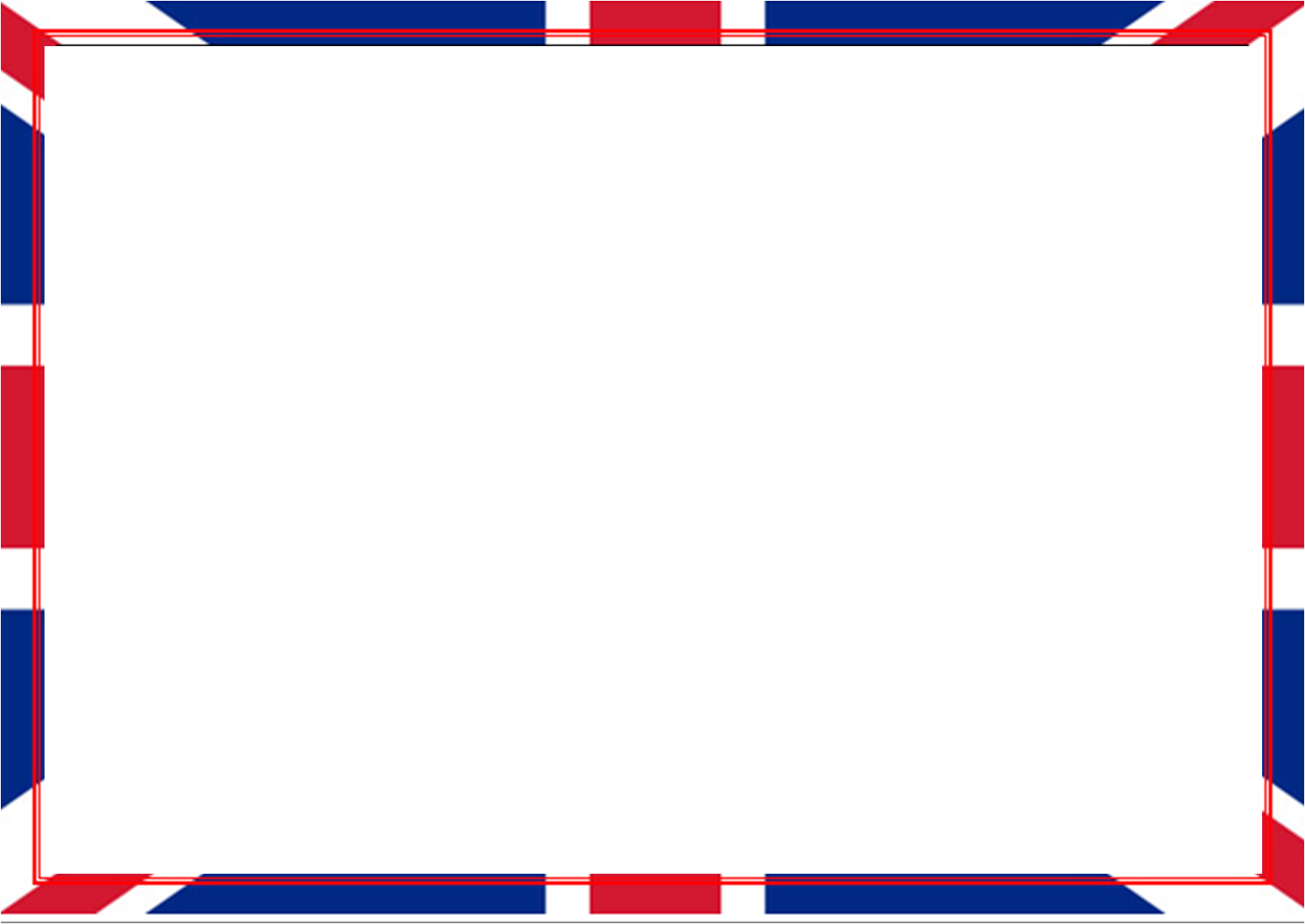 Словообразование
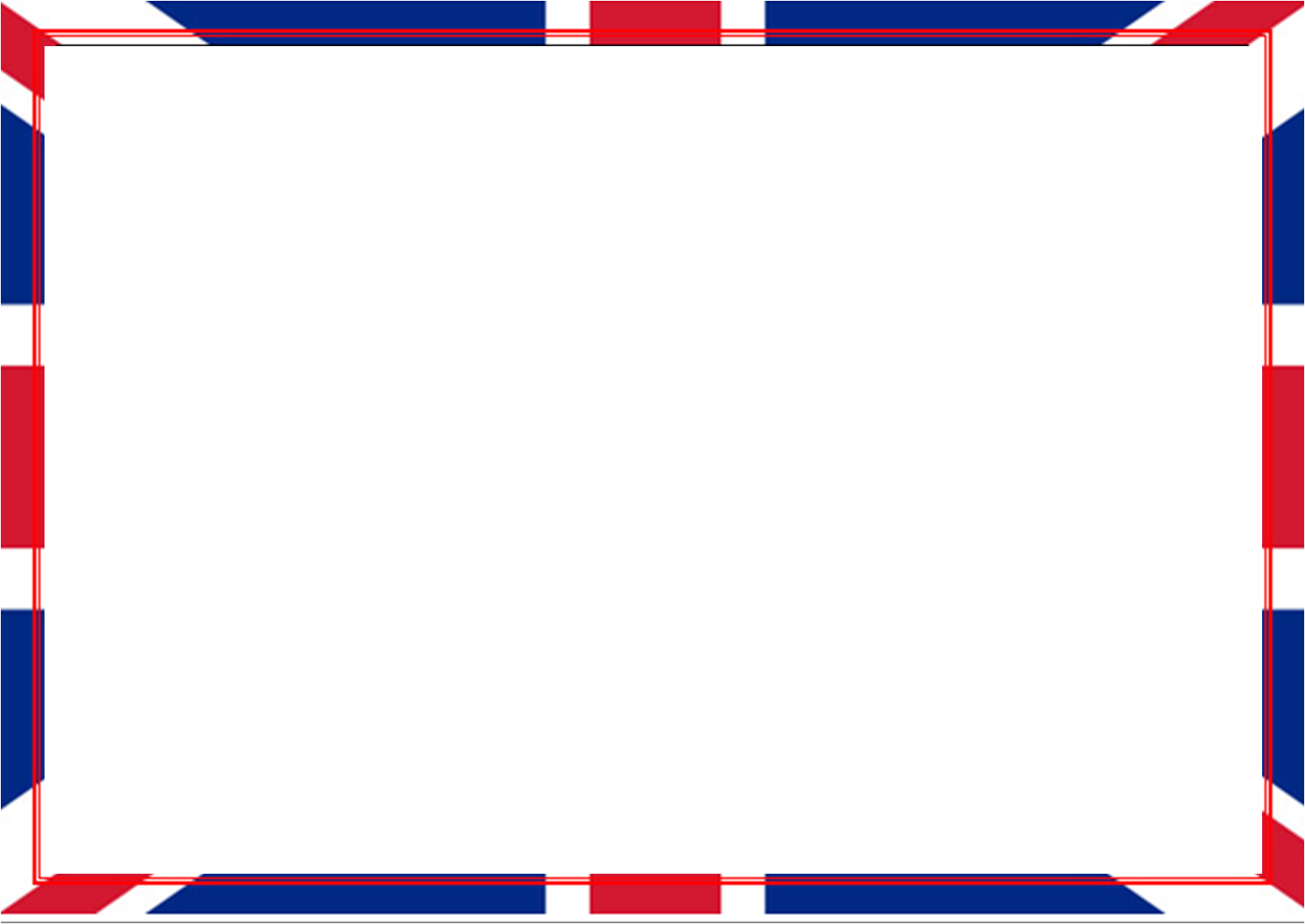 Словообразование
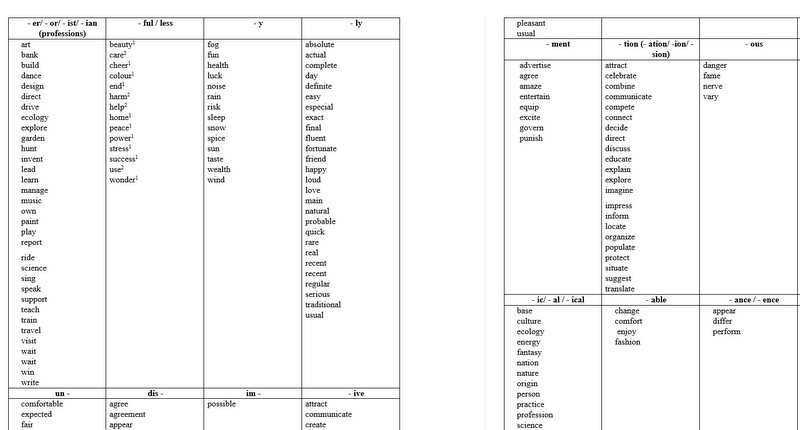 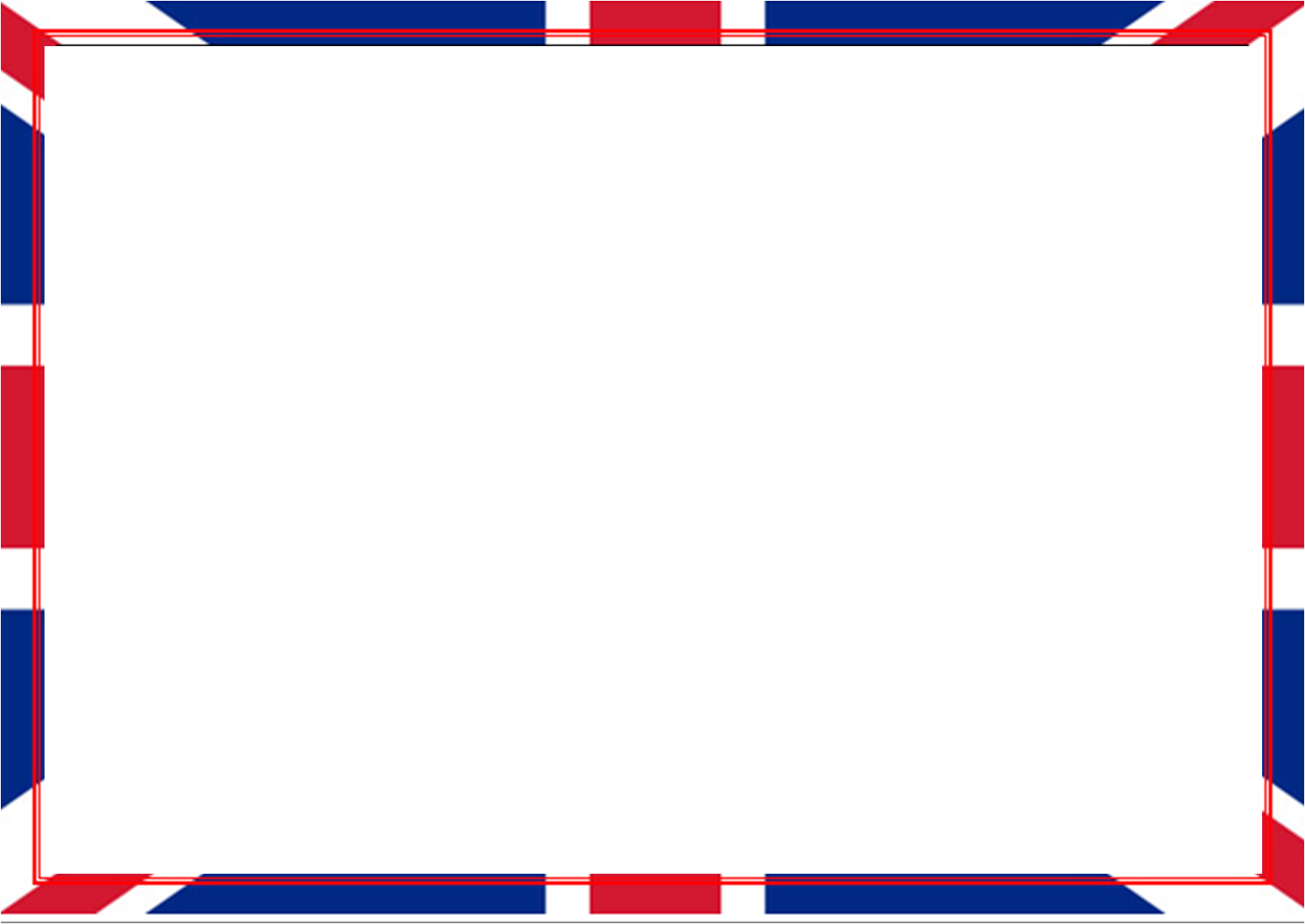 Ответы на вопросы (6)
https://speaking2022.svetlanaenglishonline.ru/
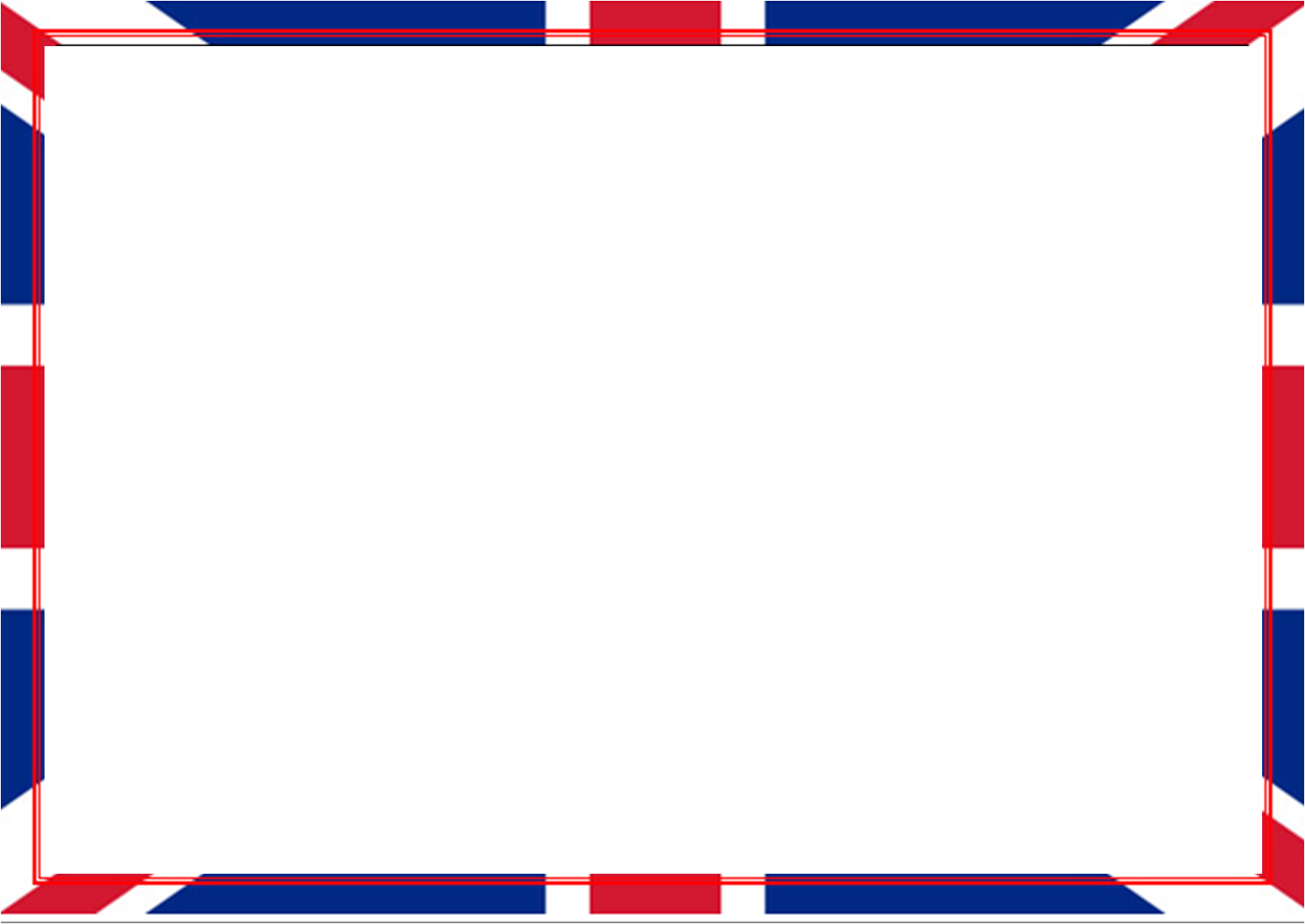 Электронное письмо
Write a message to Lily and answer her 3 questions. 
 
Write 100–120 words.
Remember the rules of letter writing.